Pesqueríasa Ecosistemas…
            vista general
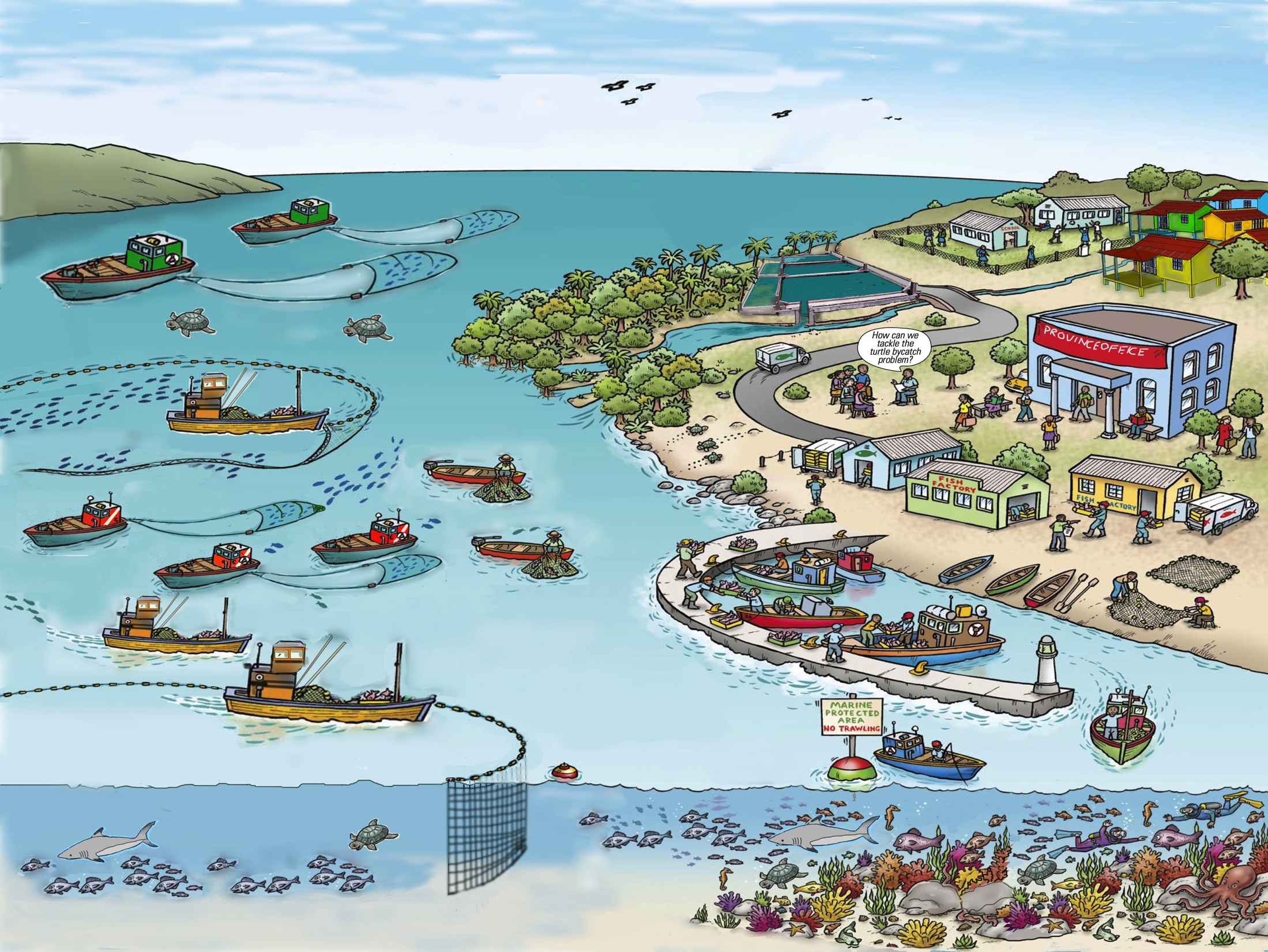 Fuente: Adaptado de FAO EAF Nansen Project
Desarrollo Sustentable
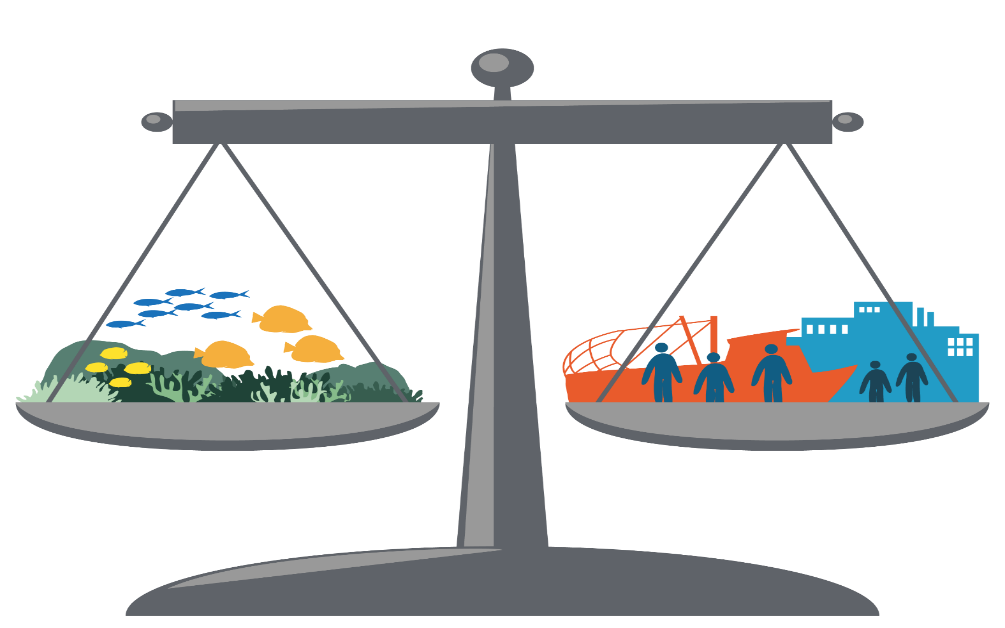 BUENA GOBERNANZA
BIENESTAR ECOLÓGICO
BIENESTAR HUMANO
PARA FUTURAS GENERACIONES
"Desarrollo que satisfaga las necesidades del presente sin comprometer la capacidad de las generaciones futuras de satisfacer sus propias necesidades".
Principios clave del EEMP
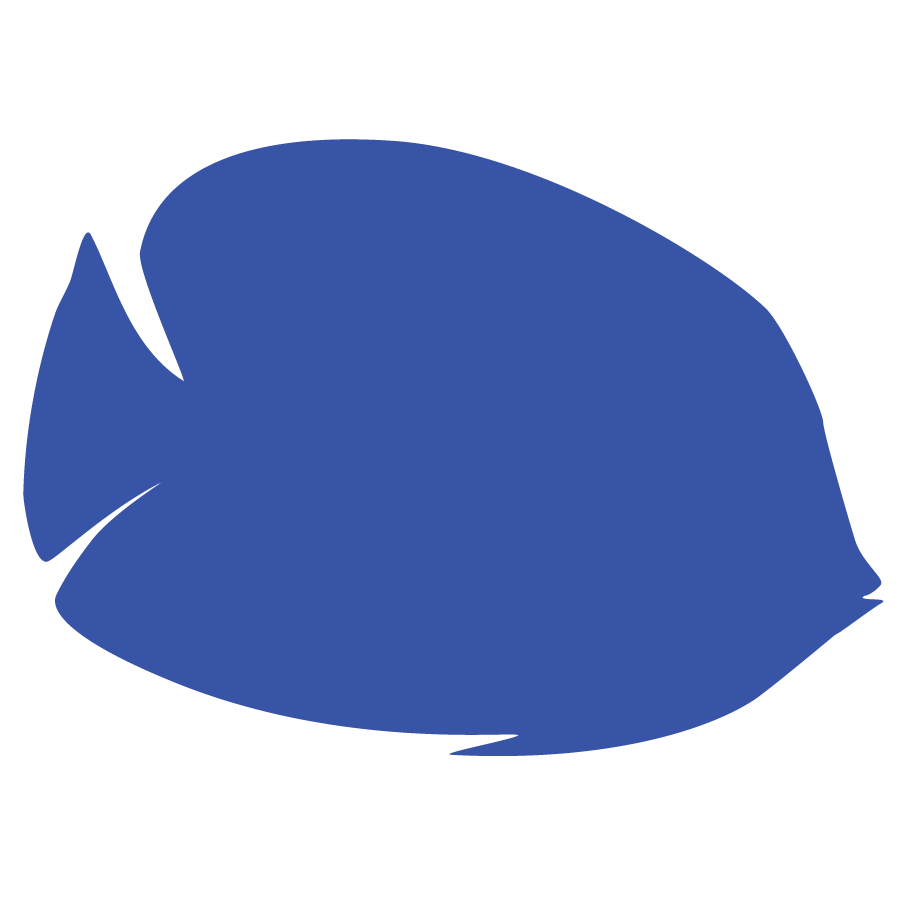 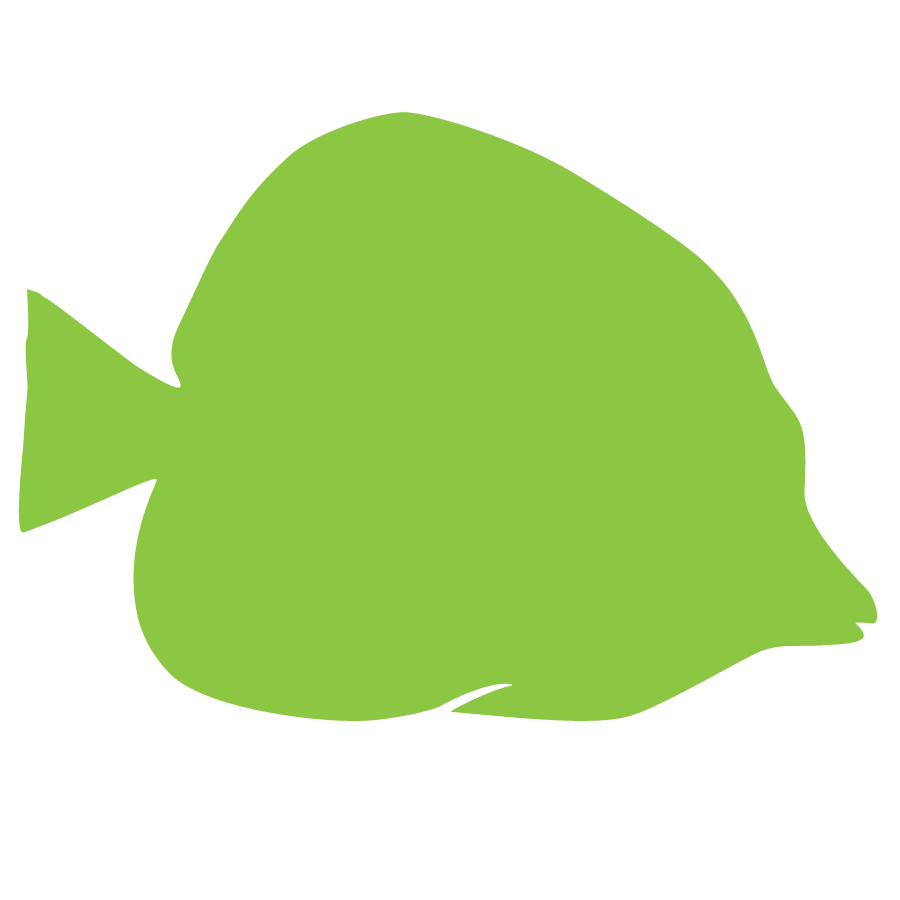 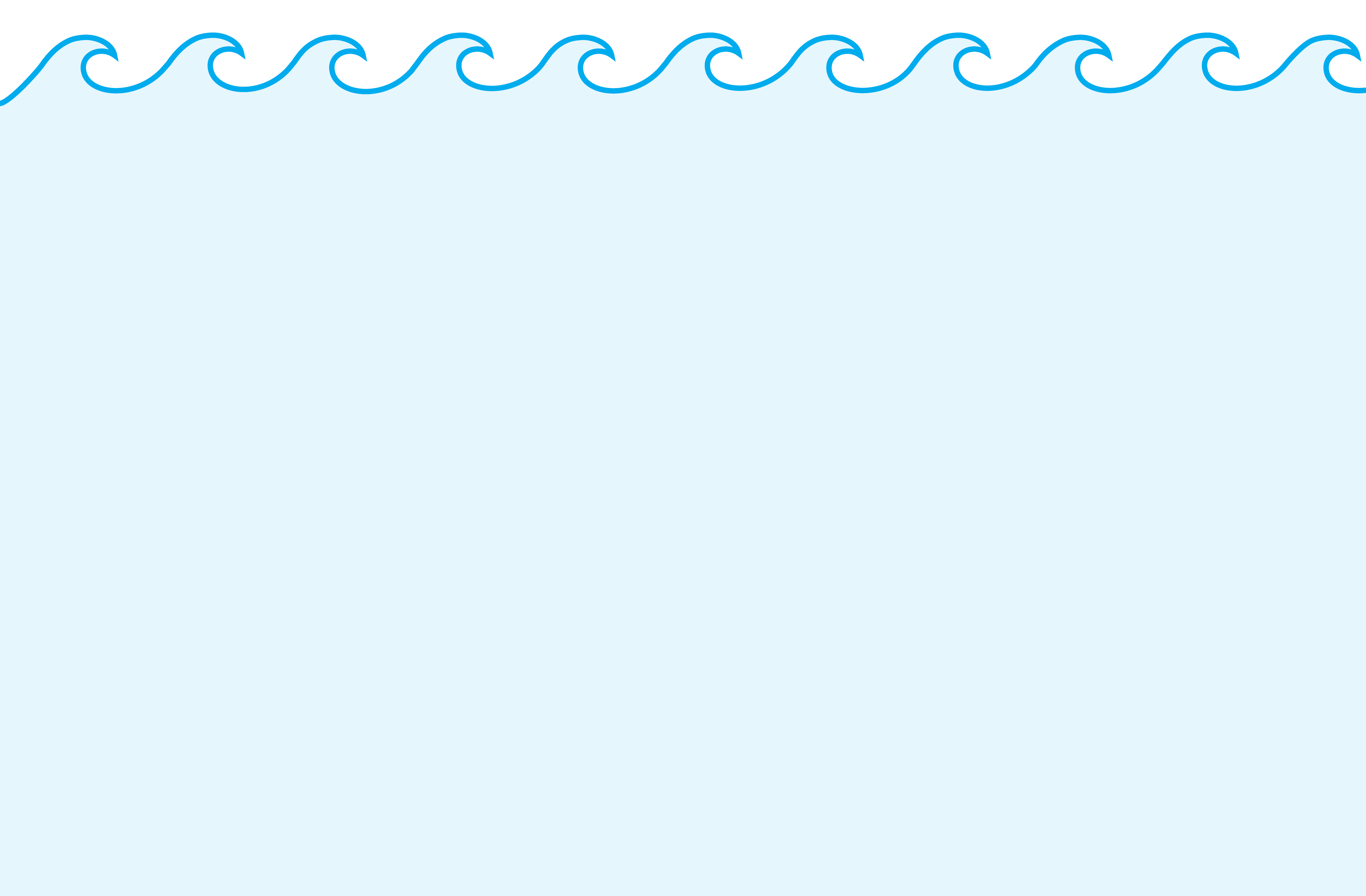 2. Escala apropiada
3. Mayor 
participación
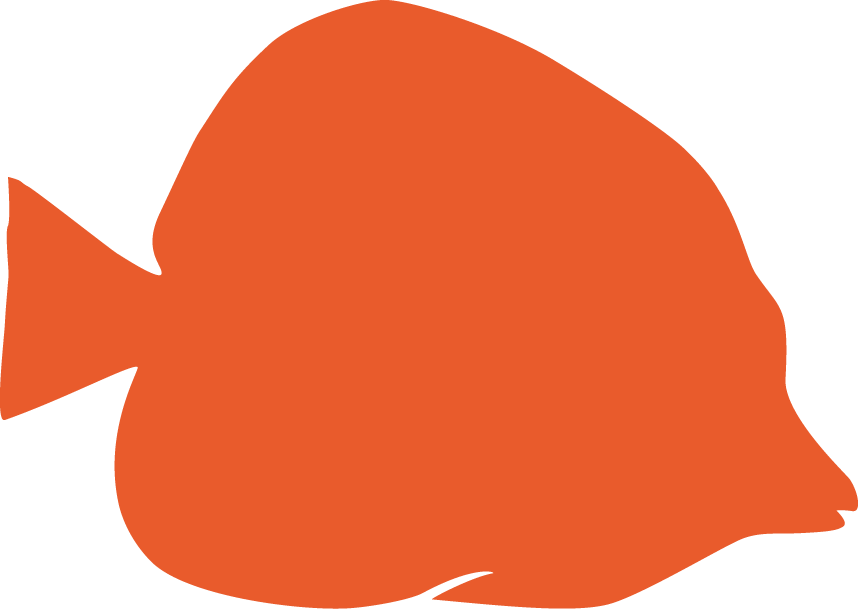 1. Buena gobernanza
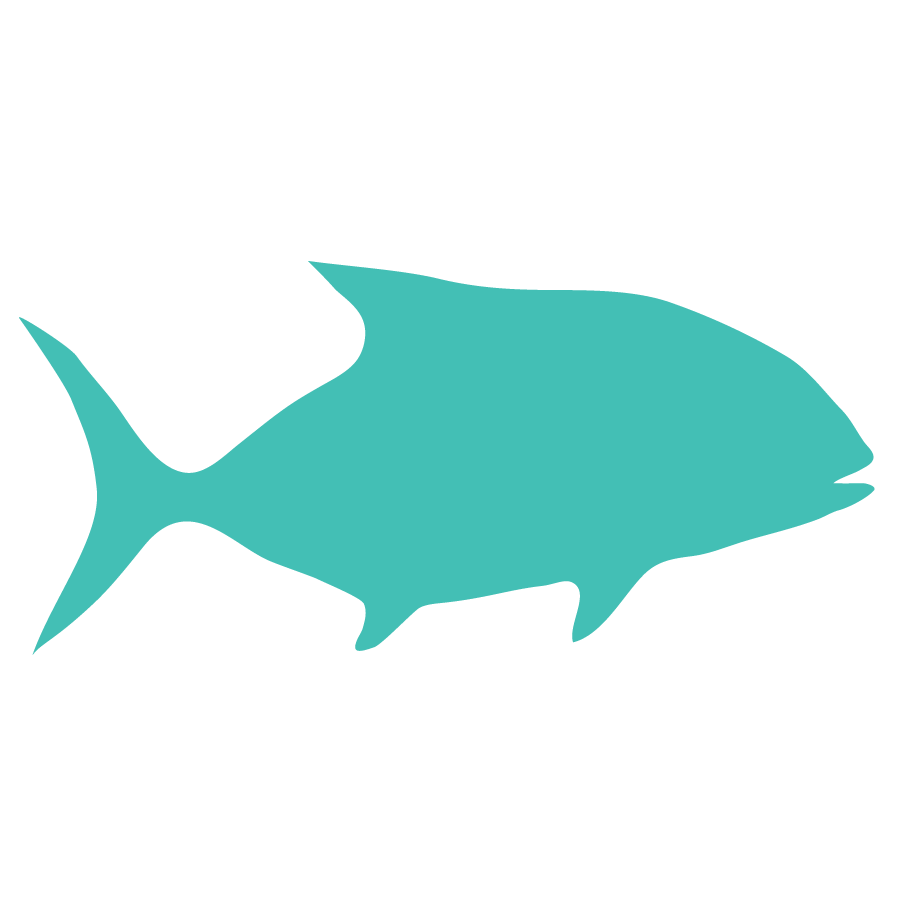 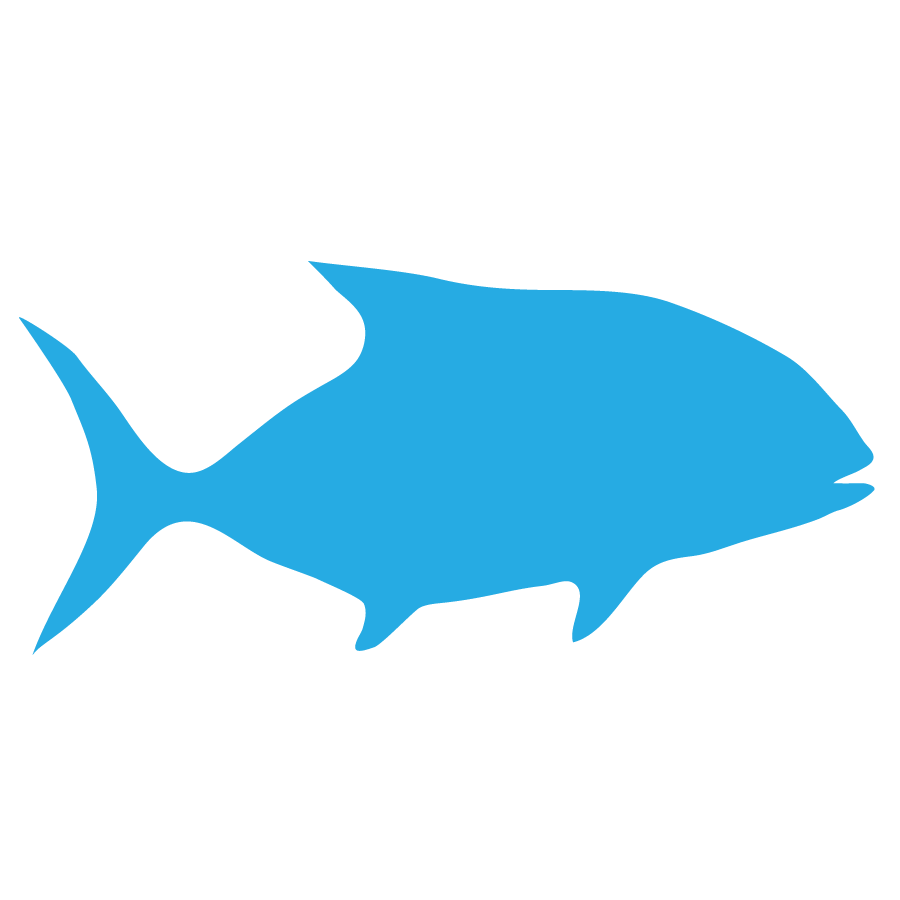 4. Objetivos múltiples
5. Cooperación y Coordinación
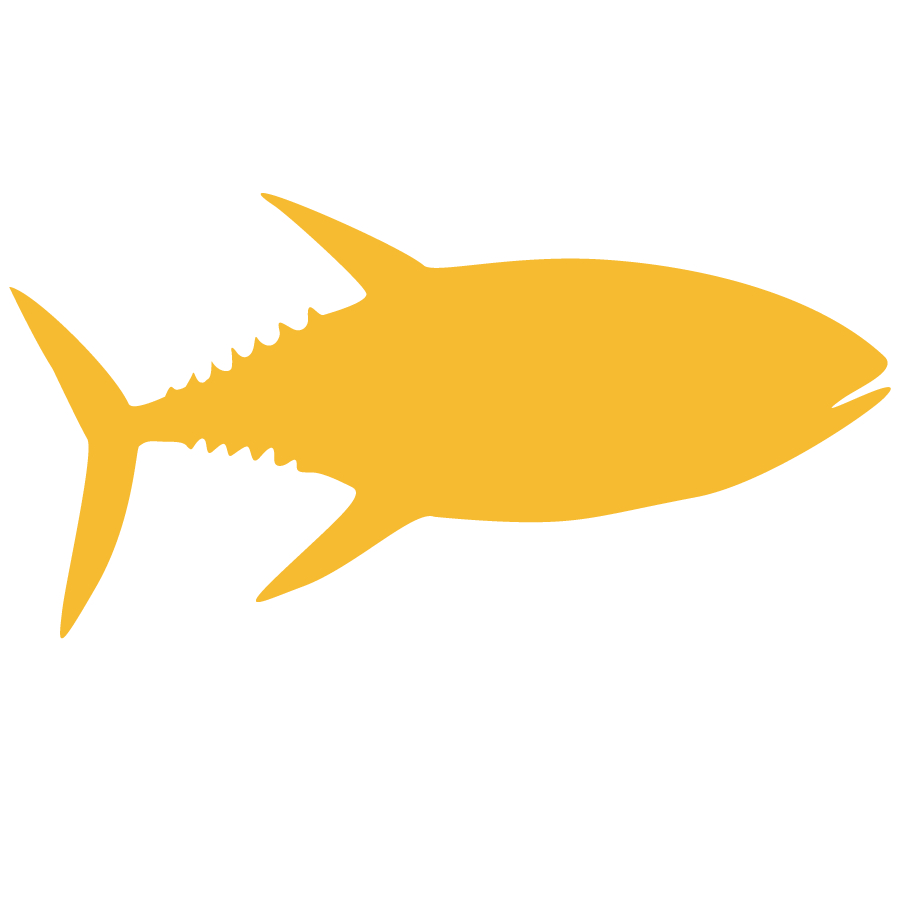 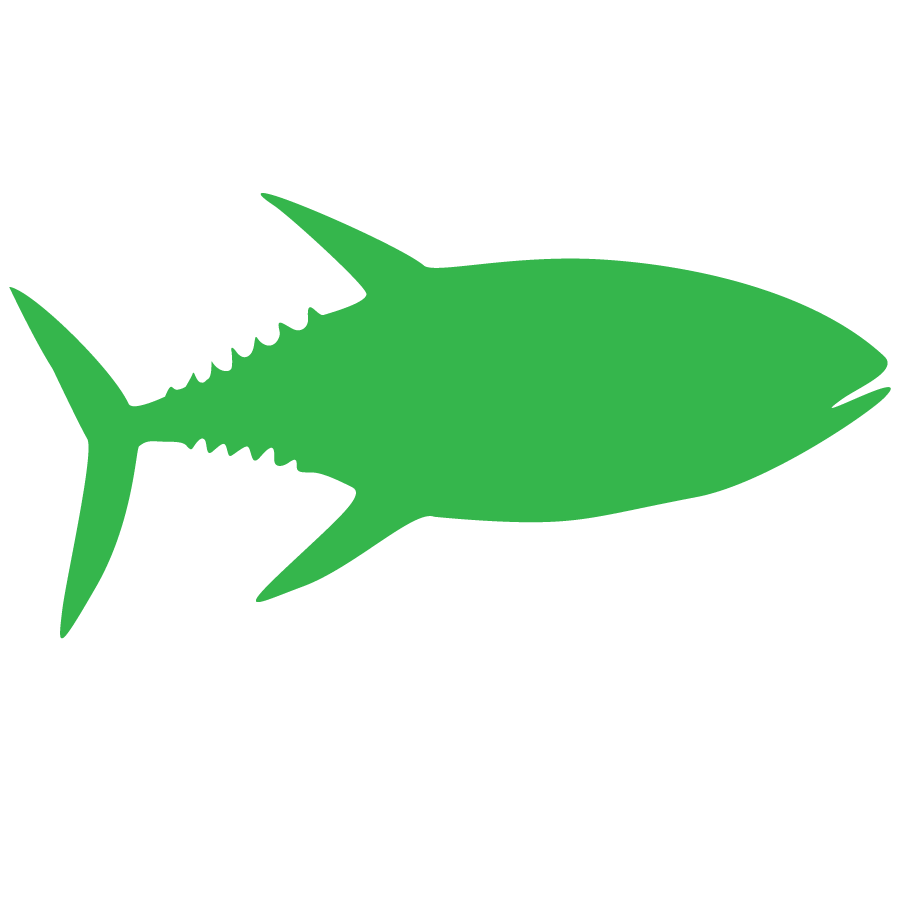 7. Enfoque precautorio
6. Manejo adaptativo
3 Componentes del EEMP
EEMP
Bienestar ecológico
Buena gobernanza
Bienestar humano
Nota: Bienestar ecológico = peces + ambiente
¿Quiénes son las partes interesadas?
Gobierno
Pesquerías
Ambiente
Pescadores
Asociaciones de pescadores
Asesores
ONGs,
Líderes tradicionales
Investigadores
Académicos
EEMP
Otros usuarios
Turismo, Desarrolladores costeros
Dependientes de la pesca
Dueños de embarcaciones,
Comerciantes, etc
Monitoreo, Control y Vigilancia
Marina, guardacostas, etc
“Una parte interesada es cualquier individuo, grupo u organización que tiene un interés,  que puede afectar, o ser afectado, positiva o negativamente por el proceso EEMP”
Co-manejo
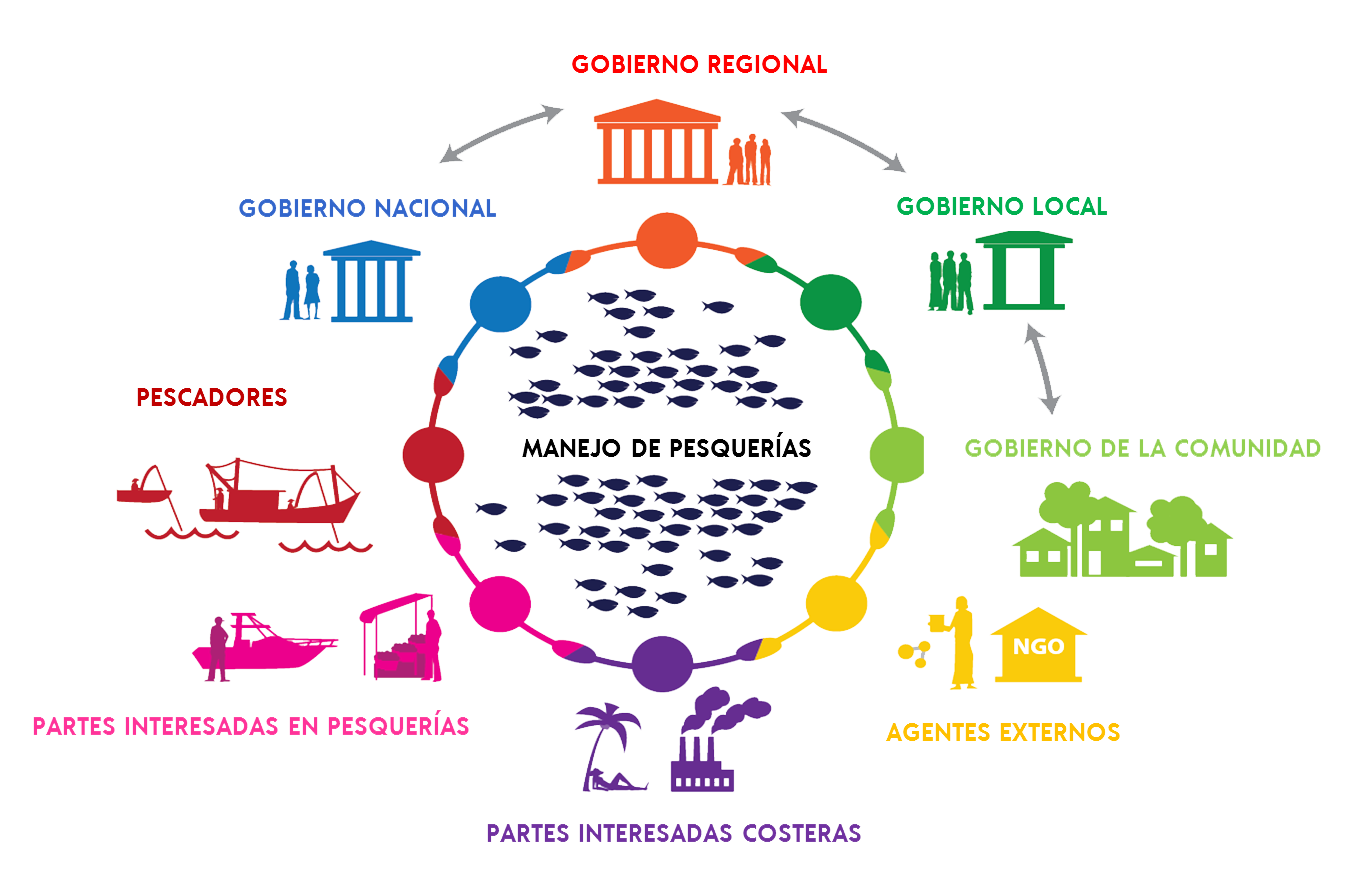 “Acuerdos de asociación entre las principales partes interesadas y el gobierno para compartir la responsabilidad y la autoridad para el manejo de las pesquerías y recursos costeros, con diversos grados de poder compartido”
Plan EEMP: 
El vínculo entre la política y la acción
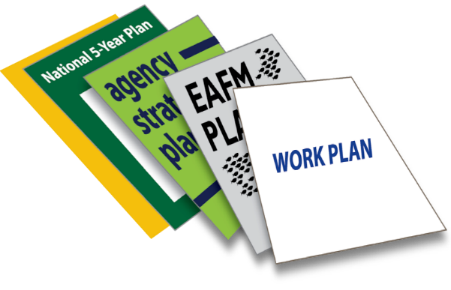 Ejemplo

Pesca manejada de manera sostenible
Legislación/Política
Limitar el esfuerzo de pesca en la pesquería de arrastre
PLAN EEMP
Controlar el número de barcos/artes de pesca
Acciones de manejo
Los 5 pasos del ciclo EEMP
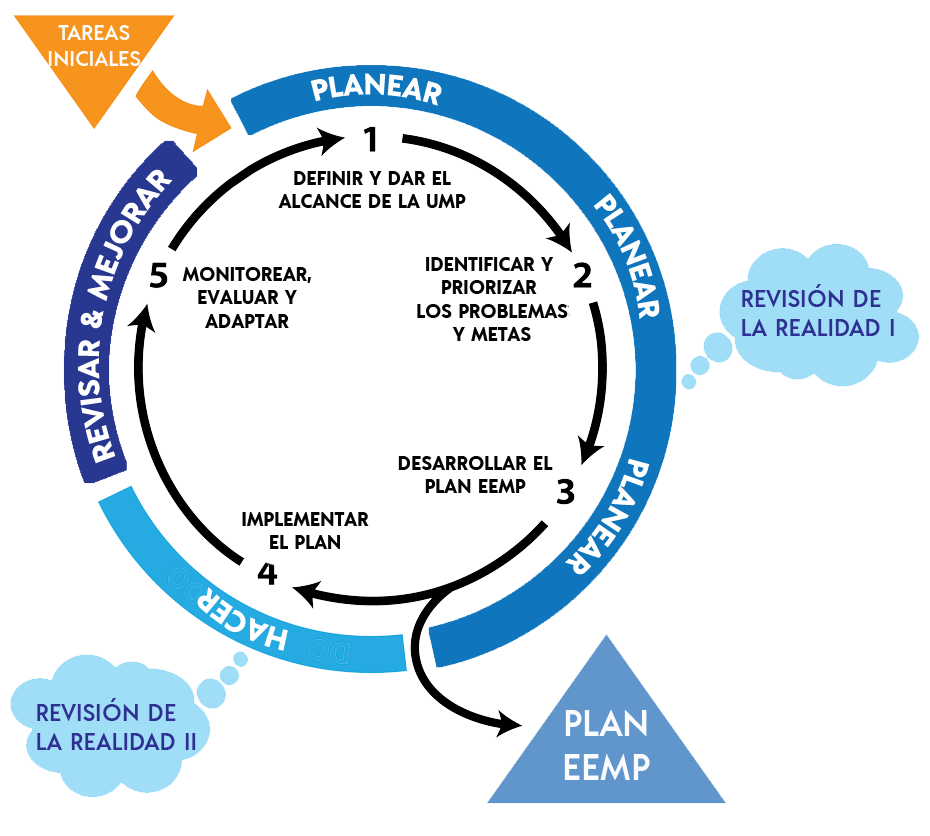 La PARTICIPACIÓN de las personas está en el centro del EEMP
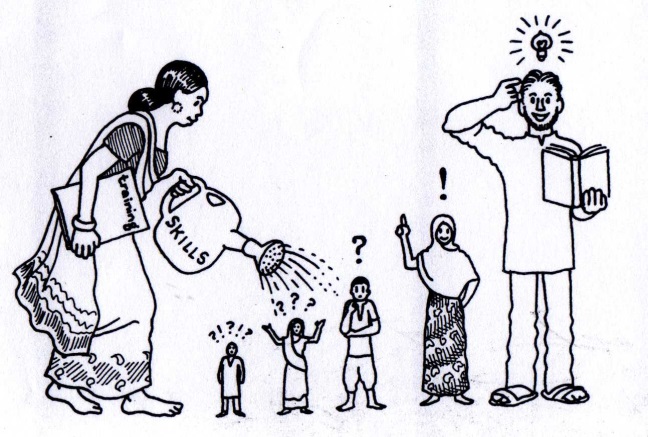 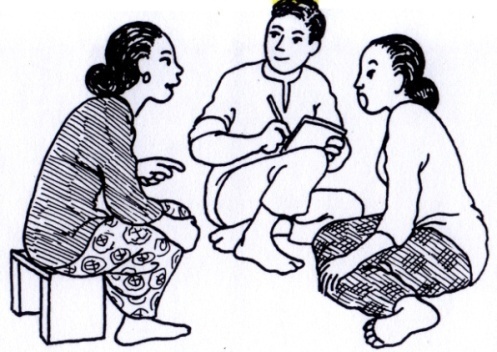 Empoderamiento
Concientización
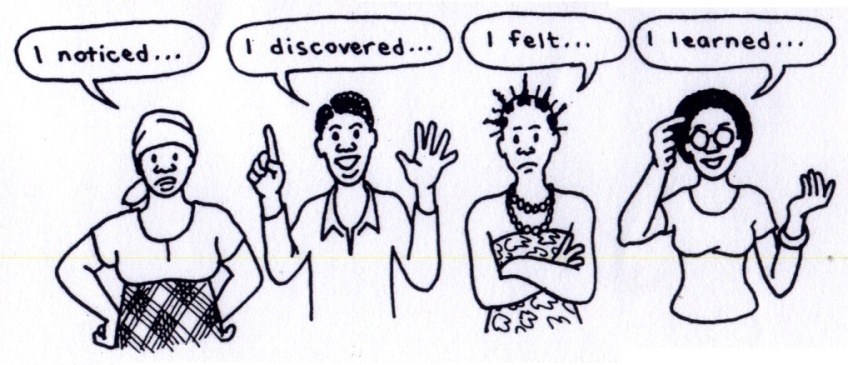 Sentido de pertenencia
Acordar problemas y soluciones
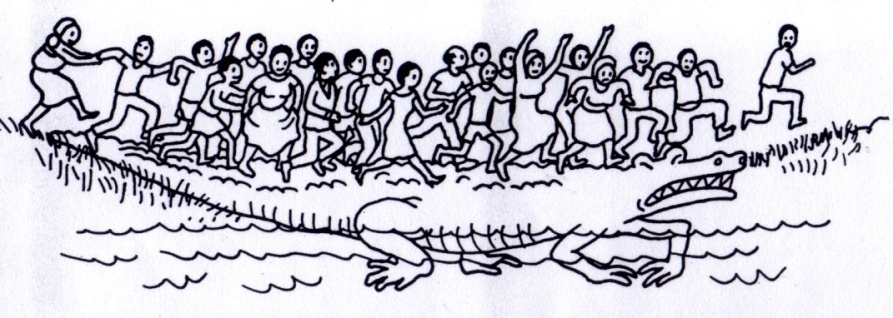 Confianza del grupo
VISIÓN

METAS
FINANCIAMIENTO
PARTICIPACIÓN
PARTICIPACIÓN
CUMPLIMIENTO
DECISIONES     INFORMADAS
OBJETIVO
2
OBJETIVO
1
OBJETIVO
3
INDICADOR
&
PUNTO DE REFERENCIA
INDICADOR
&
PUNTO DE REFERENCIA
INDICADOR
&
PUNTO DE REFERENCIA
ACCIONES
ACCIONES
ACCIONES
Esquema del plan EEMP
Plan EEMP para la UMP XXXX

1.  Visión (Paso 1)
2.  Antecedentes	(Paso 1)
3.  Principales amenzas y problemas (Paso 2)
4.  Metas de manejo (Paso 2)
5.  Objetivos, indicadores y puntos de referencia (Paso 3)
6. Acciones de manejo (Paso 3)
7.  Cumplimiento (Paso 3)
8.  Necesidades de datos e información (Paso 3).
9.  Financiamiento (Paso 3)
10. Revisión del plan – frecuencia de revisiones